Презентация проекта
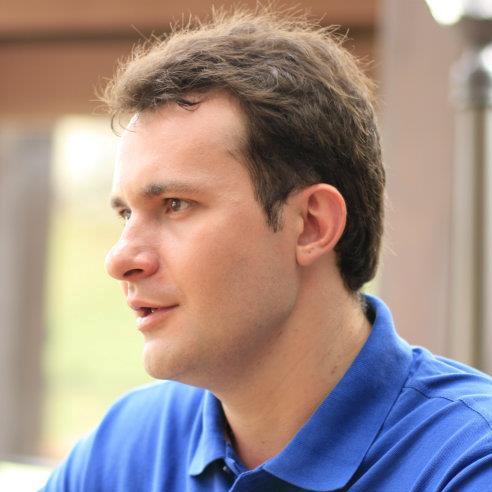 www.ms-start.ru
Подготовка – не достаточное, но необходимое условие.
Хорошая подготовка – возможность успеха, не сейчас, так потом...
Подготовка презентации
Начните с вопросов
Цель презентации
Какова цель данной конкретной презентации?Кто аудитория и что она хочет услышать?


Желаемый результат
Какие действия вы ожидаете от слушателей презентации?
Действие должно быть здесь и сейчас или может бытьотложенный эффект? Что есть успех презентации?
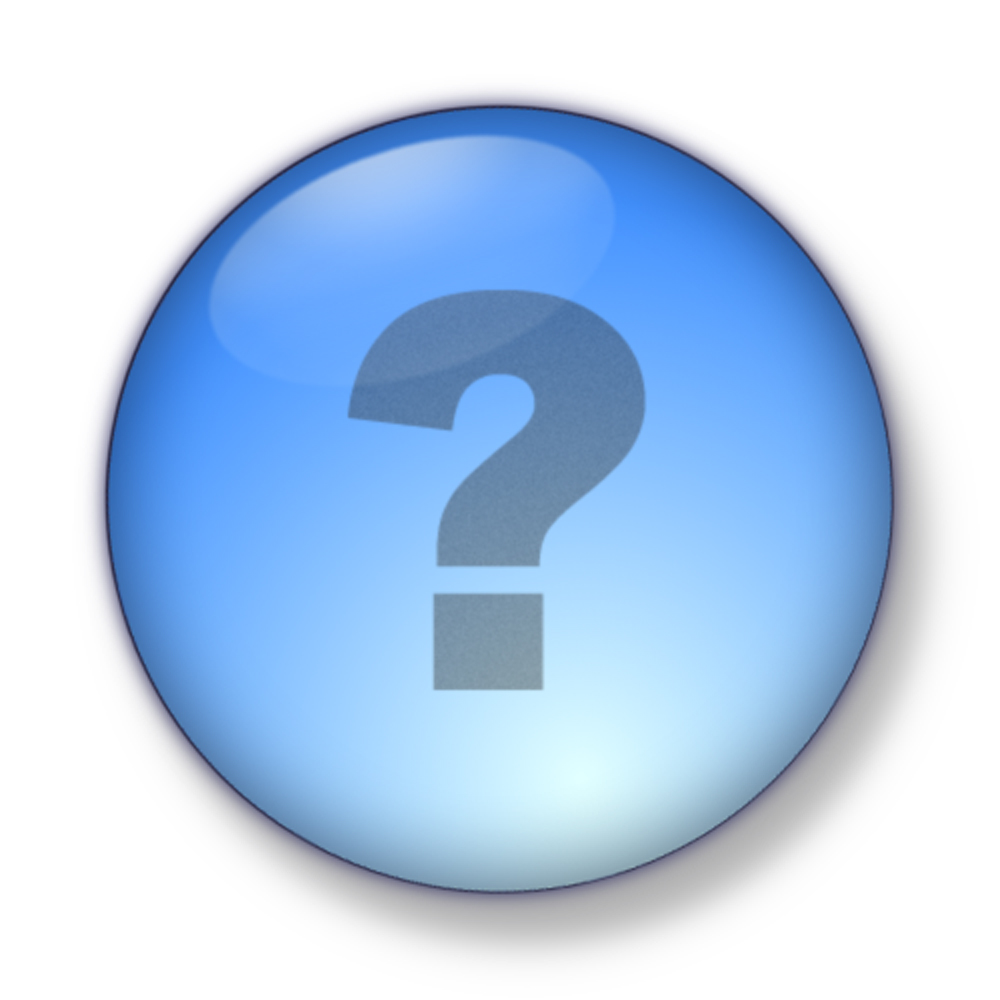 Презентация – это продукт, а зритель – потребитель.

Поймите потребителя презентации так же как и потребителя вашего продукта.
Формат презентации
Питч
"Продажа" интересной идеи.

Презентация
Представление проекта.

1:1 с инвестором
"Продажа" команды.
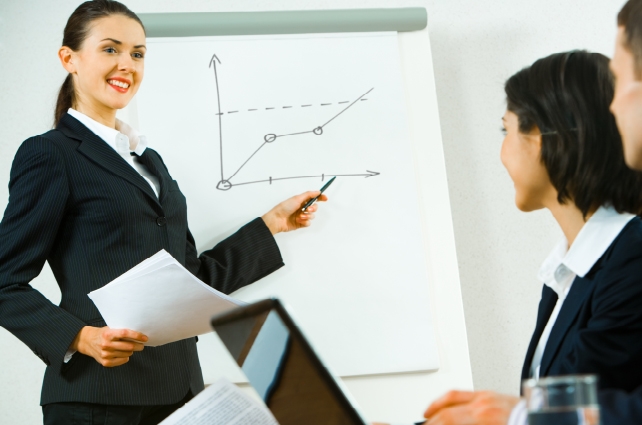 Презентация – набор слайдов или история?
Содержание презентации
Представление
Краткое описание проекта, проблемаи решение проблемы.

Бизнес-модель
Монетизация проекта, прогнозы, устойчивость модели, маркетинг и продажи.

Преимущества
Команда и компетенции, конкурентныепреимущества, сравнение с конкурентами.
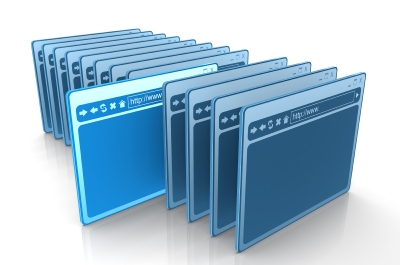 Представление
Задача – оставить след в памяти.
Лого, слоган, название – инструменты.
Описание проекта
Краткий пересказ сути идеи и путь реализации.
Если кроме описания ничего не будут слушать, что что запомнят слушатели?
Решаемая проблема
Краткий рассказ о проблеме и аудитории.
Кто эти люди и как сейчас они решают свою проблему?
Решение проблемы
Каким образом проблема решается сейчас и почему новое решение сработает?
Почему пользователь готов платить за новое решение?
Бизнес-модель
По какой причине бизнес будет прибыльным?
Бизнес-модель
Клиенты
Преимущества
Каналы
Потоки прибыли
Ресурсы
Партнеры
Направления деятельности
Структура расходов
Маркетинг и продажи
Профиль клиента и каналы донесения информации до клиентов.

Какова стоимость привлечения и удержания клиента?
Будущее
Есть ли у проекта будущее?

Какие тренды поддерживают, а какие мешают проекту?
Финансы
Зачем проекту деньги?

Сколько точно и на какие статьи расходов?

Когда ждать возврата инвестиций?
Команда
Этого слайда инвестор ждет больше всего.

Почему именно эти люди сделают именно этот продукт успешным?
Проверка на клиентах
Запасные слайды
Запас карман не тянет.
Презентация не отделима от презентующего.
Уверенность выступающего – уверенность в проекте.
Выступление
Основы презентации
Уверенность
Основанная на знании и подготовке,увлеченности и желании автора.

Понимание
Презентующий – эксперт, аудиторияможет ничего не знать о проекте.

Краткость
Время – деньги, репетируйте выступление. Презентация в чем-тосродни театральному представлению.
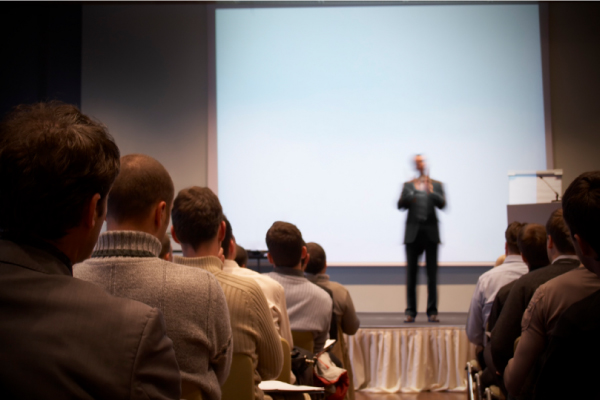 Каждая презентация – возможность учиться.
Любая критика и похвала – источник информации.
Разбор полетов
Разбор полетов
Время
Успех не приходит сразу. Недостатоквремени – не оправдание.

Цели
Были ли выполнены цели или нет?Почему? Что пошло по плану, а что нет?

Аудитория
Не бросайте тех, кто заинтересовался.Получите максимум пользы от критиков.
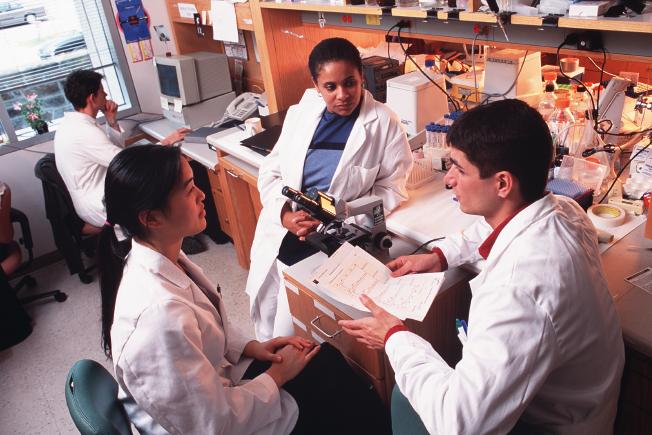 Пользуйтесь опытом успешных людей.
Смотрите на мир широко открытыми галзами.
Несколько советов
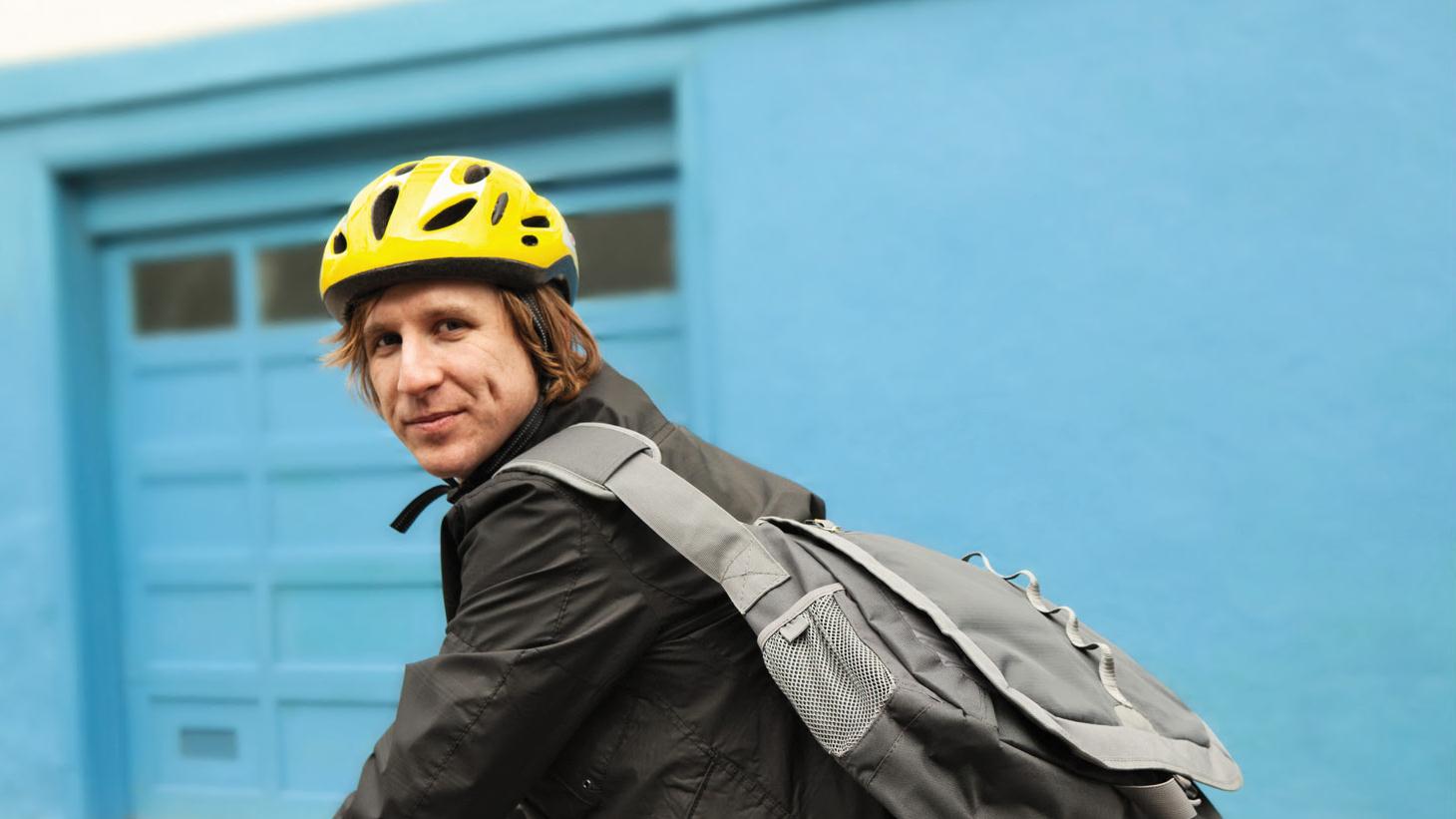 Будьте проще.
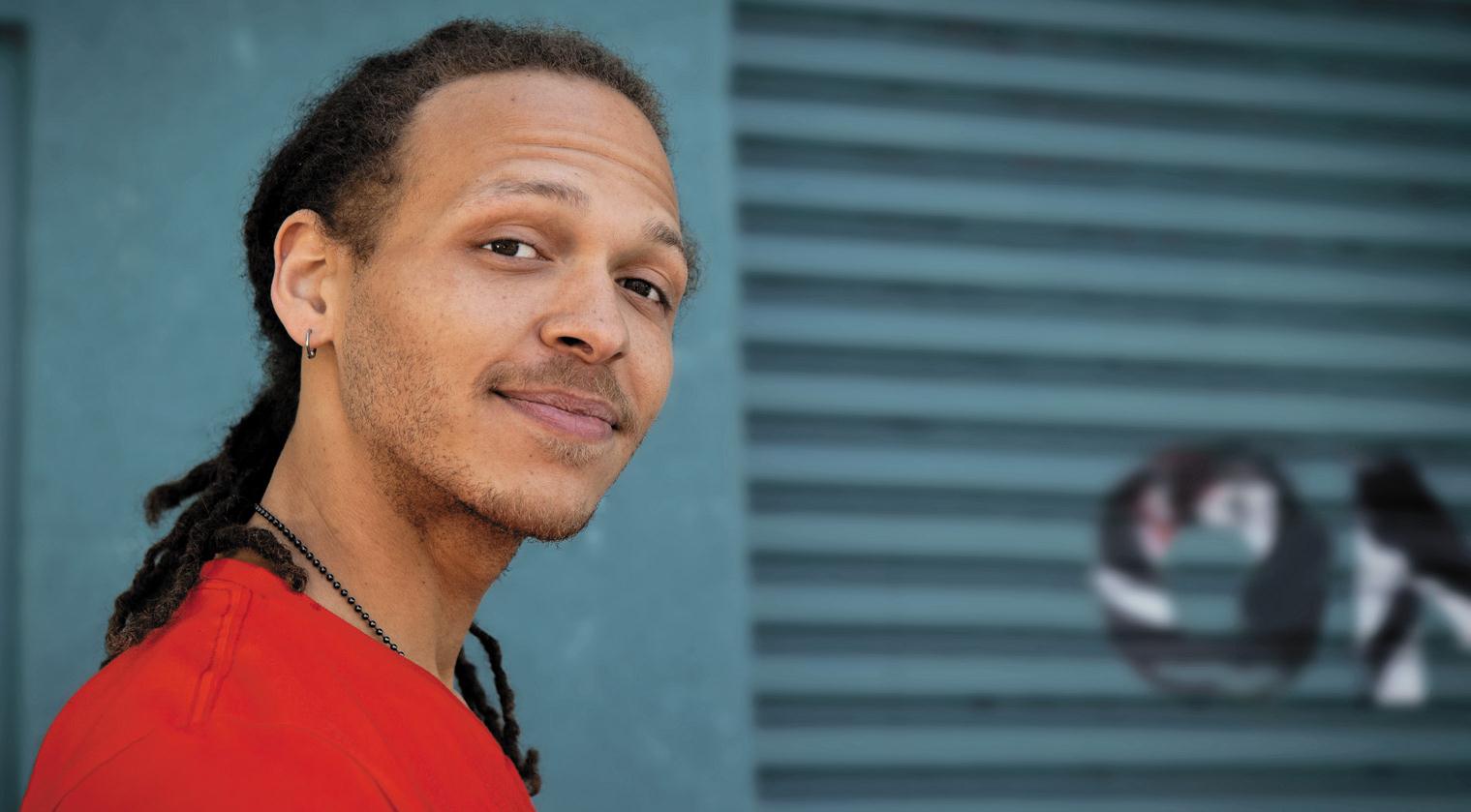 Цените людей.
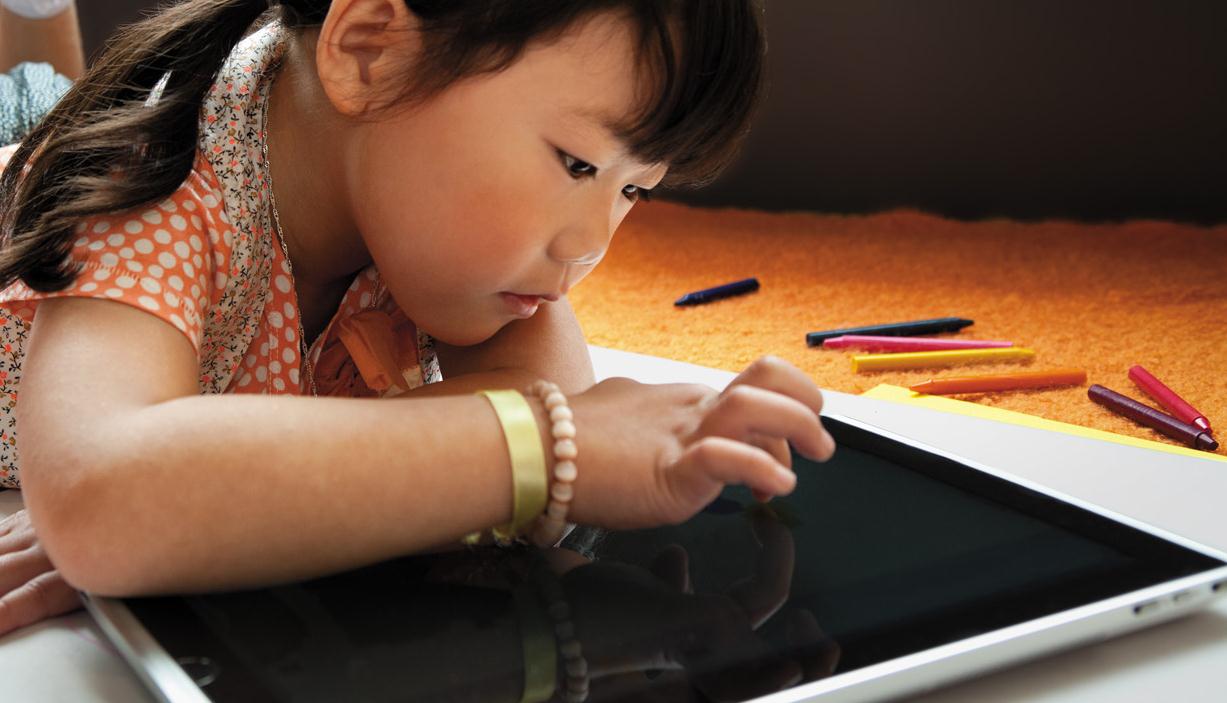 Full Bleed Photos
Pictures can set a mood orevoke emotion, making fora more memorable presentation.
Учите слушателей.
Спасибо!
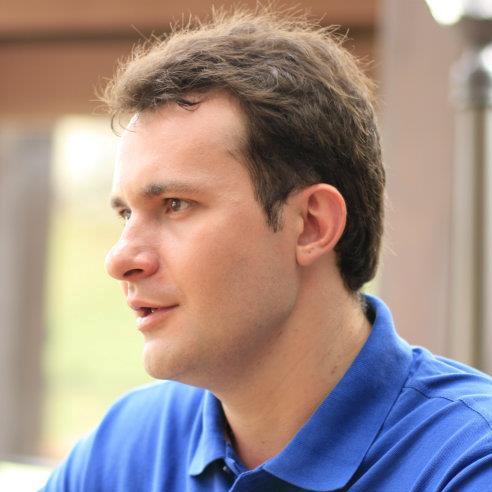 @gaidar